Learning Objectives
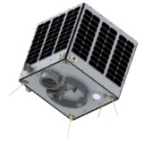 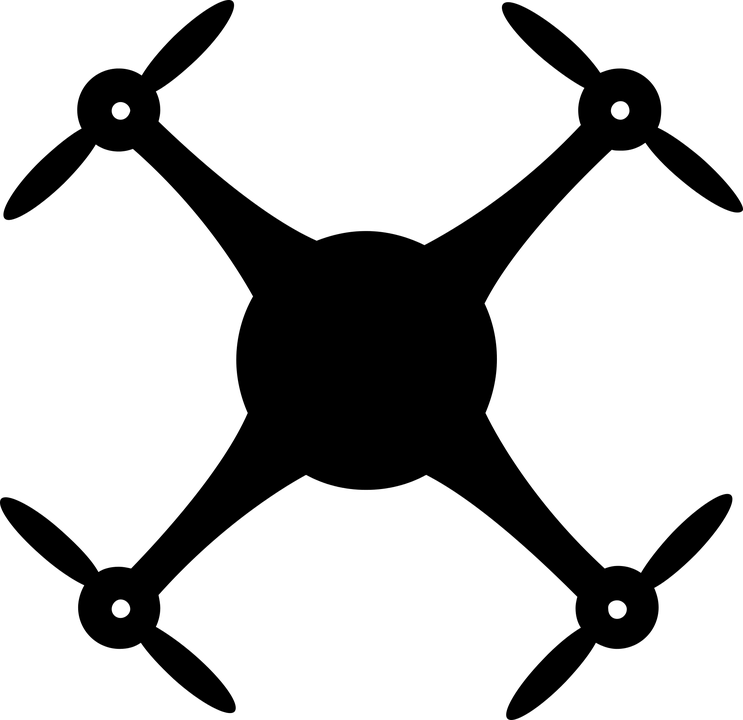 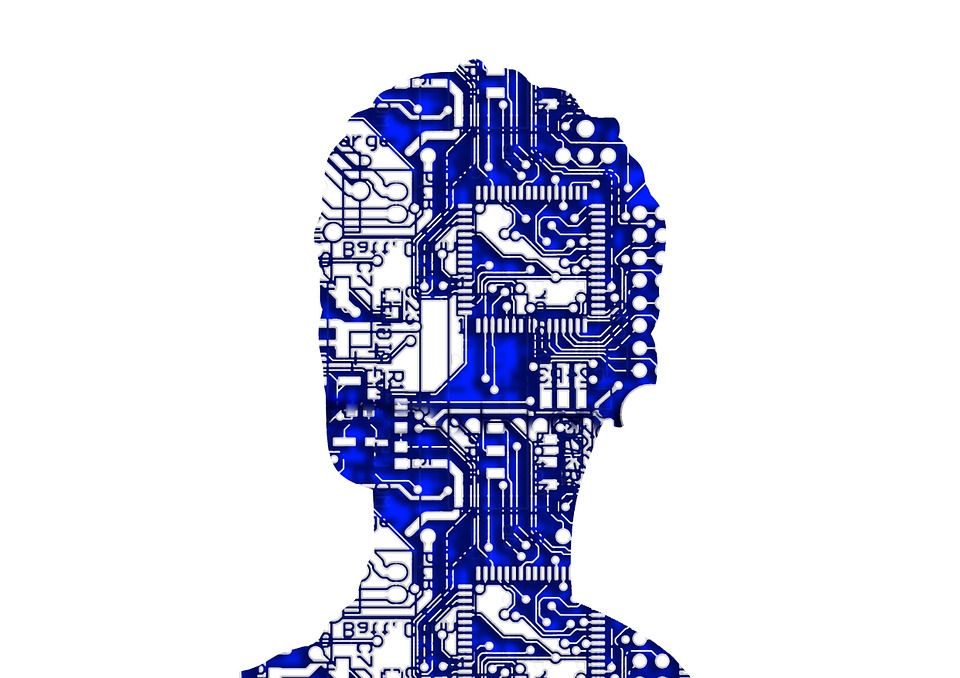 To understand what could go wrong on a rocket launch
To create a timeline of the Apollo Program
To understand how rockets / launches change over time
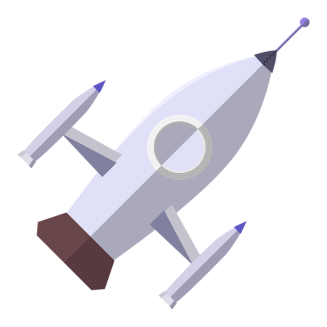 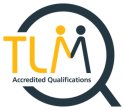 Open Systems and Advanced Manufacturing Technologies
“Houston we have a problem!”
NASA and Apollo Program
The Apollo program included both manned and unmanned space missions, flown by NASA between 1961 and 1975. They culminated with a series of manned Moonlandings between 1969 and 1972.
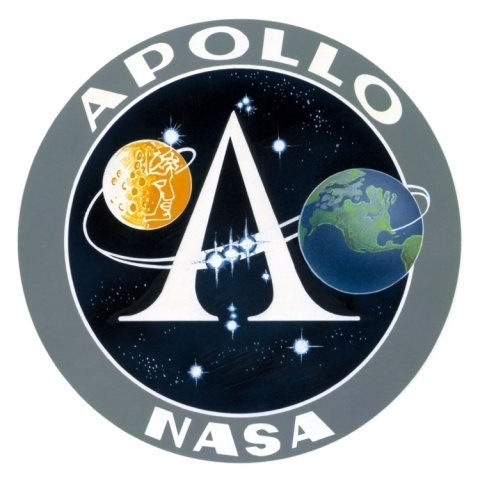 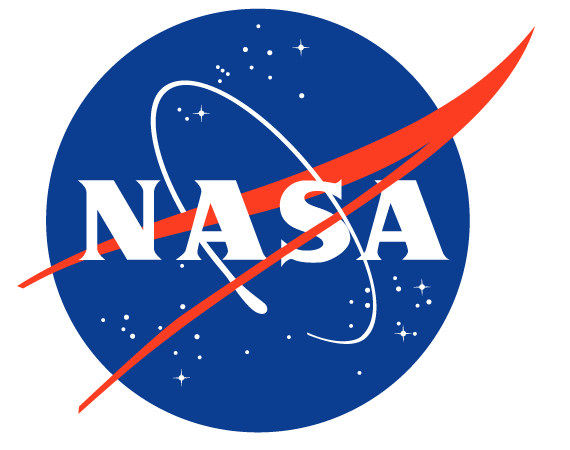 Success or Not
What could go wrong on a launch? Flight?

What changes when something goes wrong?

What affect does a successful mission have on the program?
Rocket/Launch timeline
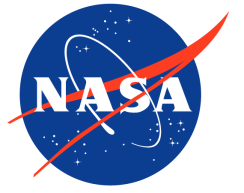 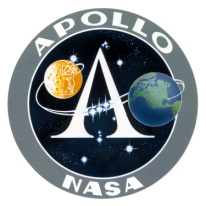 Create a timeline on the Apollo Program
Research each of the missions and outline
Launch dates
Successful or not? What went wrong if unsuccessful? 
What changes did they make following the mission to the next?
What was the mission?
Manned or Unmanned?
TimeToast Timelines
Sign up for an account
Login and click on ‘Add Timeline’
Add the timeline details (make sure stays as draft NOT public)
Click ‘Add Event’ and add the details of the launch – it is American format dates (month/day/year)
Build up the timeline by adding the details of the Apollo Program launches
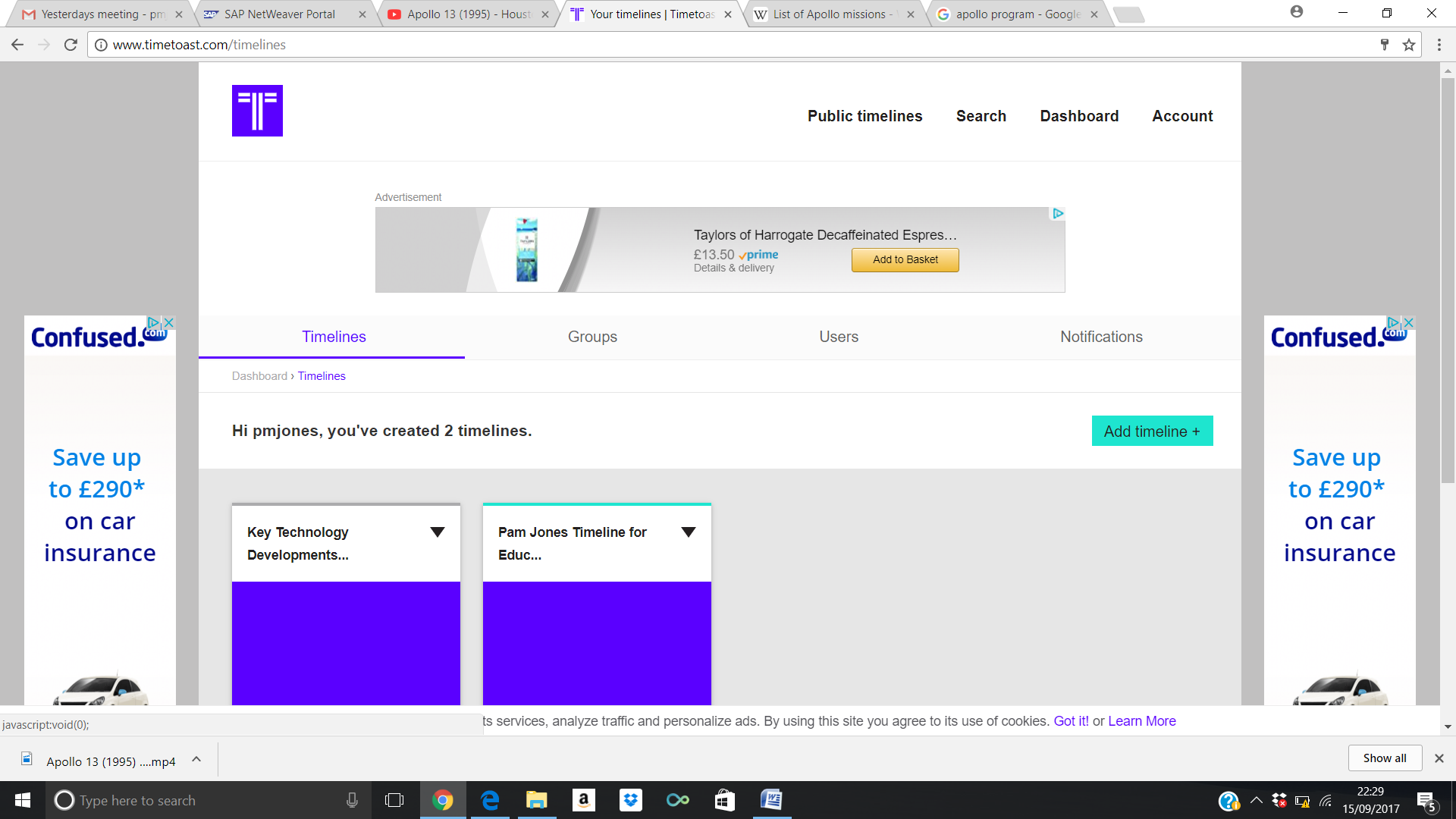 Plenary
What key facts have you learnt from the timelines about the Apollo Program
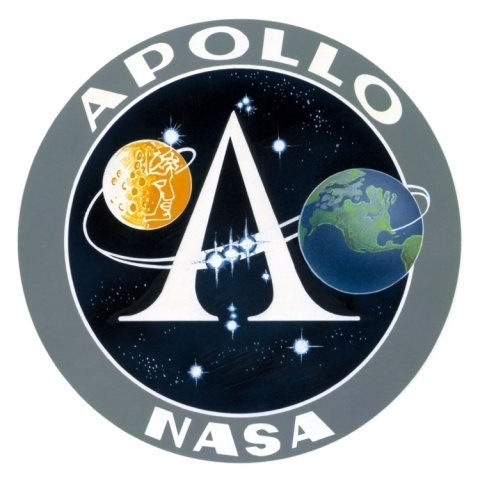 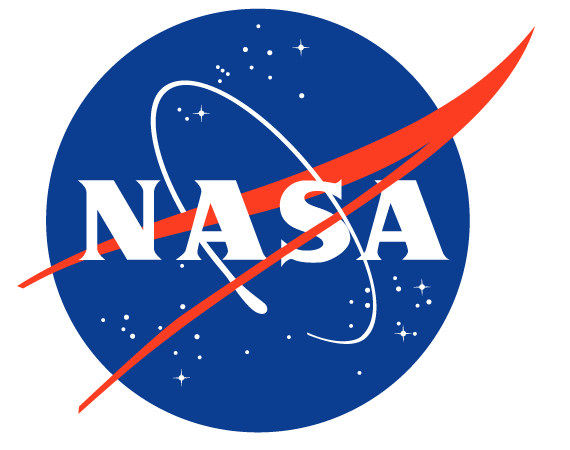